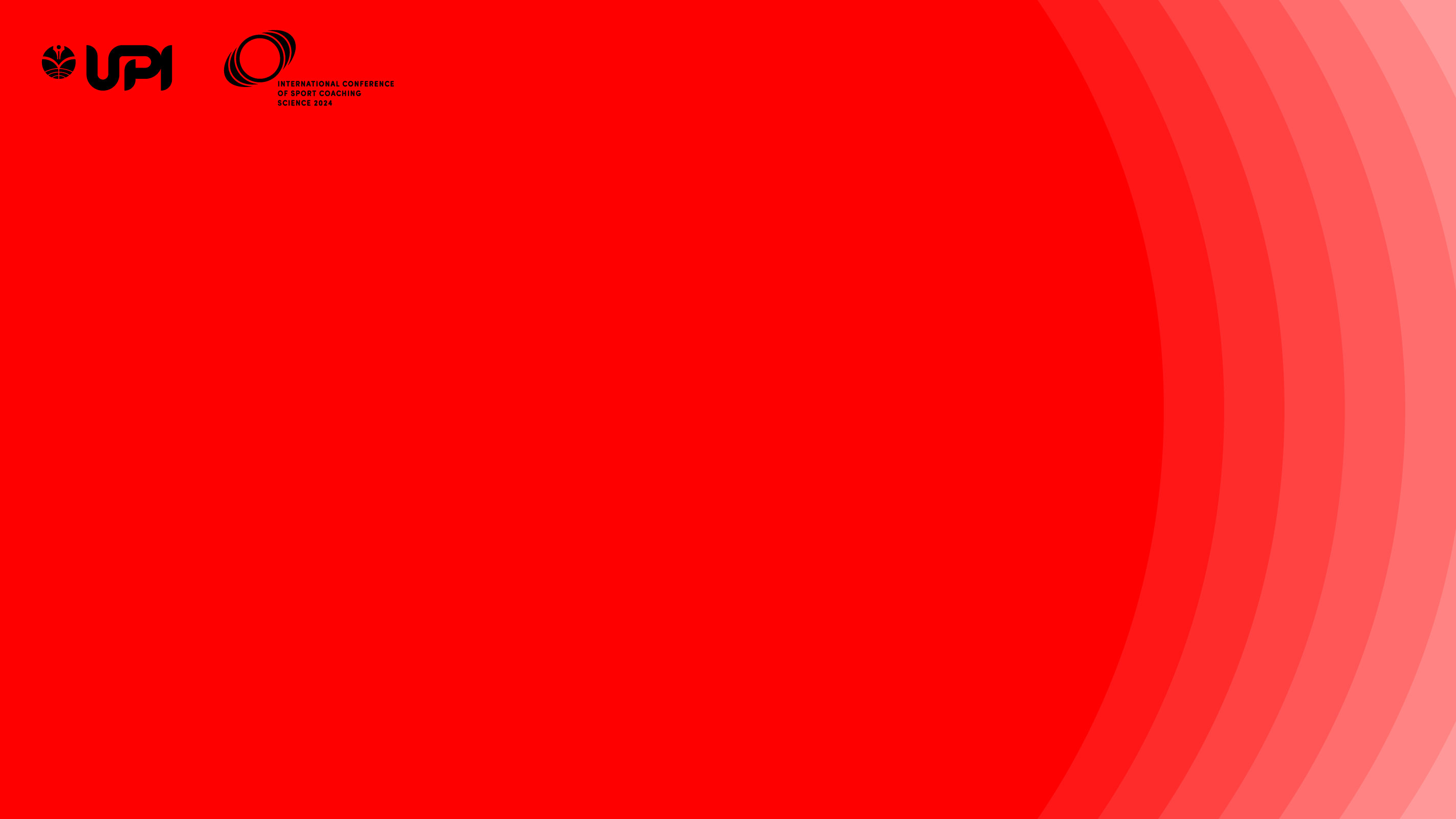 THE IMPACT OF IMPLEMENTING COMPLEMENTARY TRAINING ON INCREASING AGILITY IN WOMEN'S FUTSAL PLAYERS
PEPI SOPIAH
INDONESIA UNIVERSITY OF EDUCATION
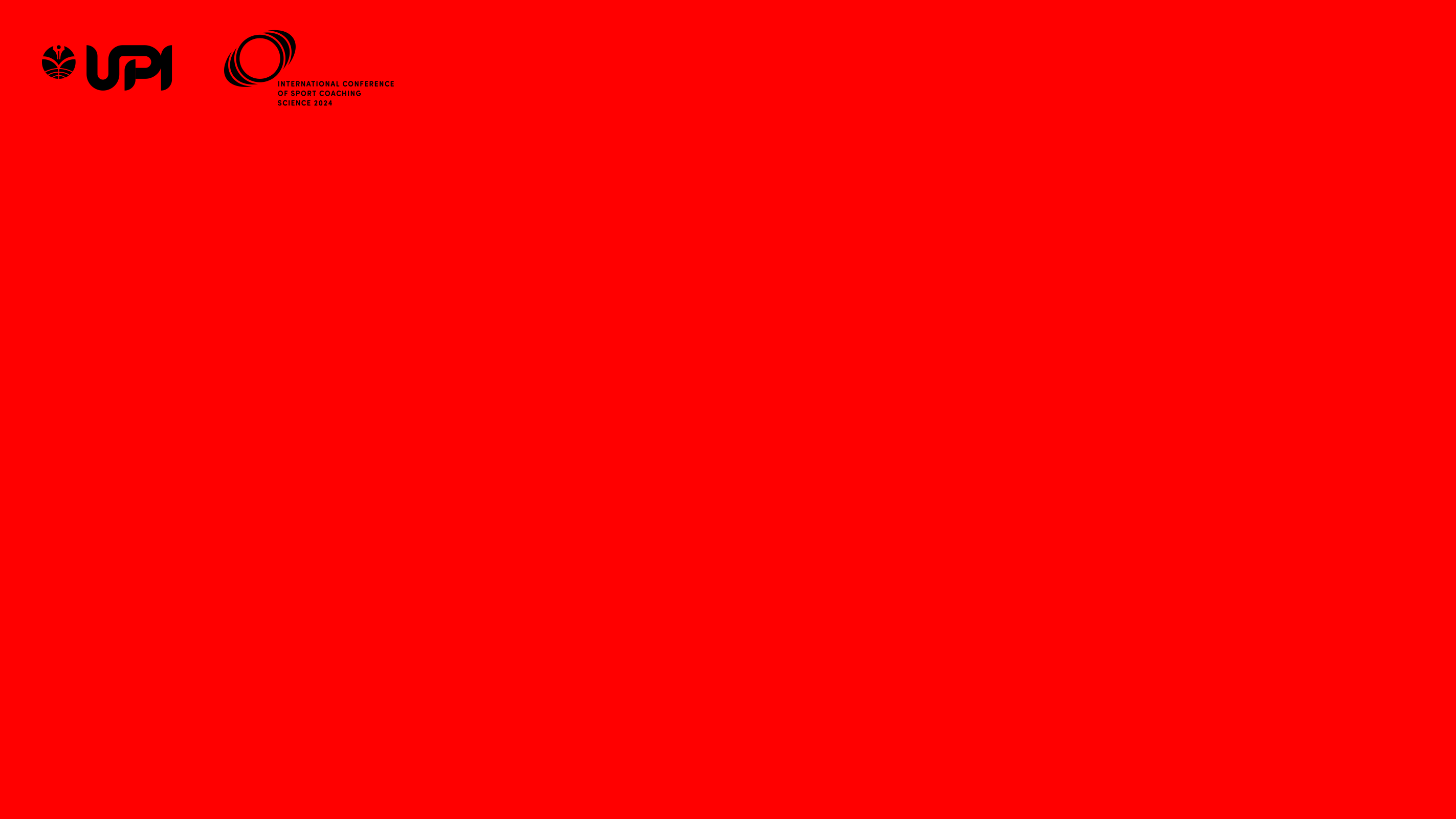 BACKGROUND
The development of women's futsal in Indonesia is increasing rapidly. However, the achievements of Indonesian women's futsal at the ASEAN level are still not satisfactory, with Indonesia's position below Thailand. Because there are differences in training between the clubs participating in the league which causes unequal performance, including technical, tactical, physical and mental aspects. So this research will focus more on the components of physical condition, especially agility.
PEPI SOPIAH
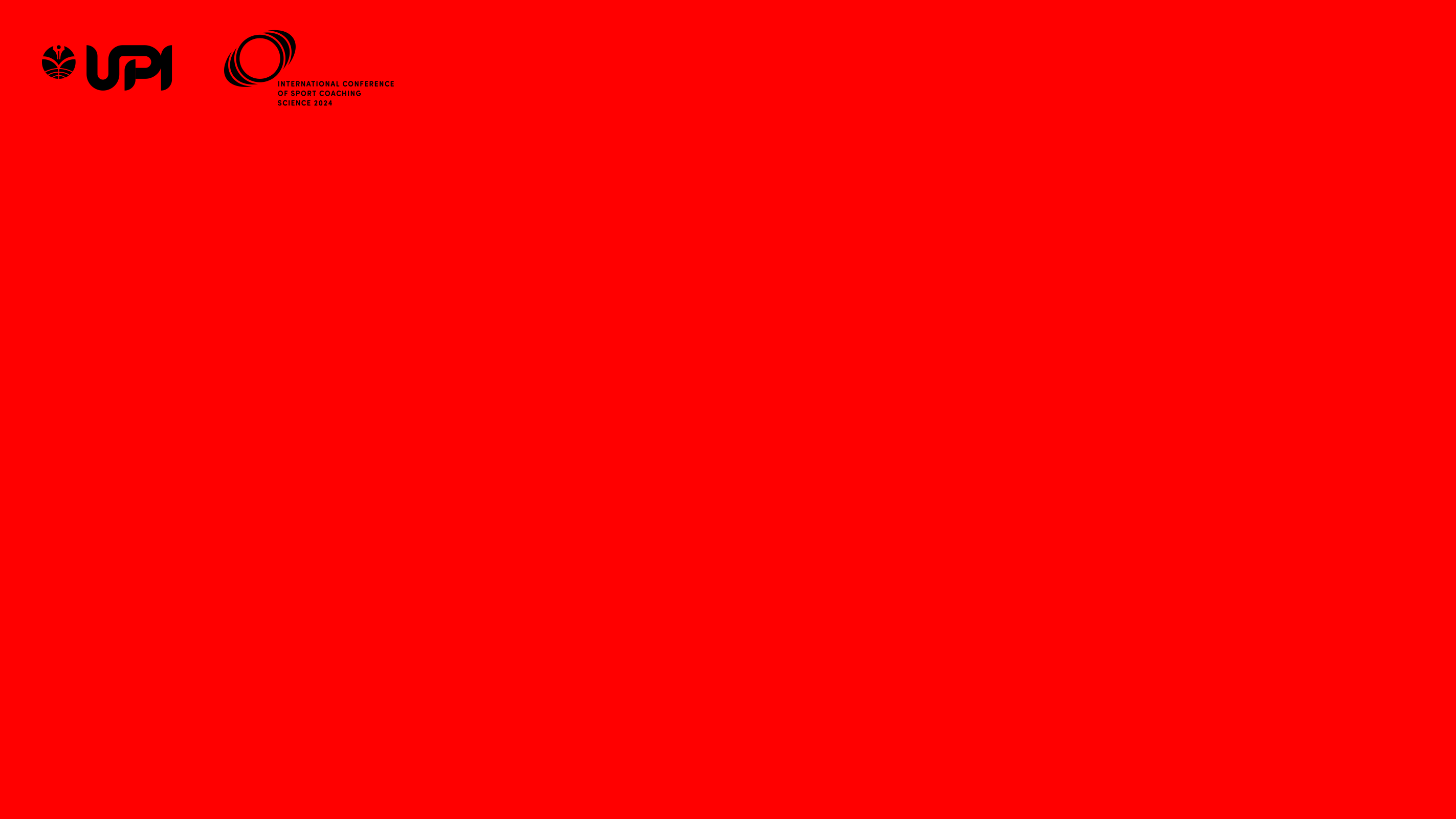 RATIONAL 
PROBLEM
TUJUAN
PENELITIAN
Is there a significant impact of implementing complementary training on increasing agility in female futsal players?
To examine the significant impact of implementing complementary training on increasing agility in female futsal players.
PEPI SOPIAH
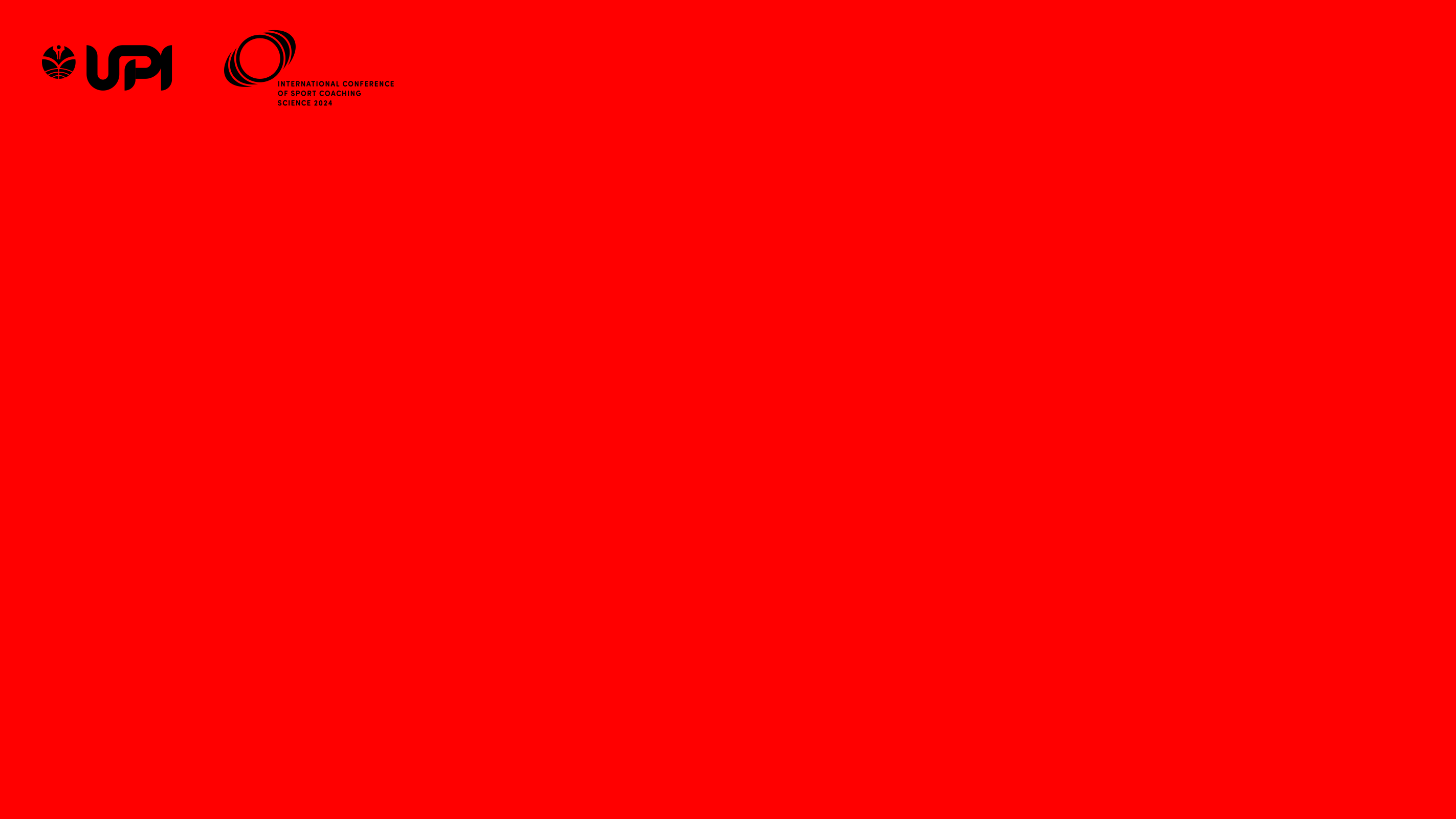 RESEARCH METHODS
RESEARCH METHODSExperiment
Sample
18 athletes using purposive sampling
Population
34 UKM UPI female futsal athletes
Research Instrument
Shuttle run 4x5
Research designPre test post test control group design
Data analysis
Data description
Normality test
Hypothesis testing
Results percentage
PEPI SOPIAH
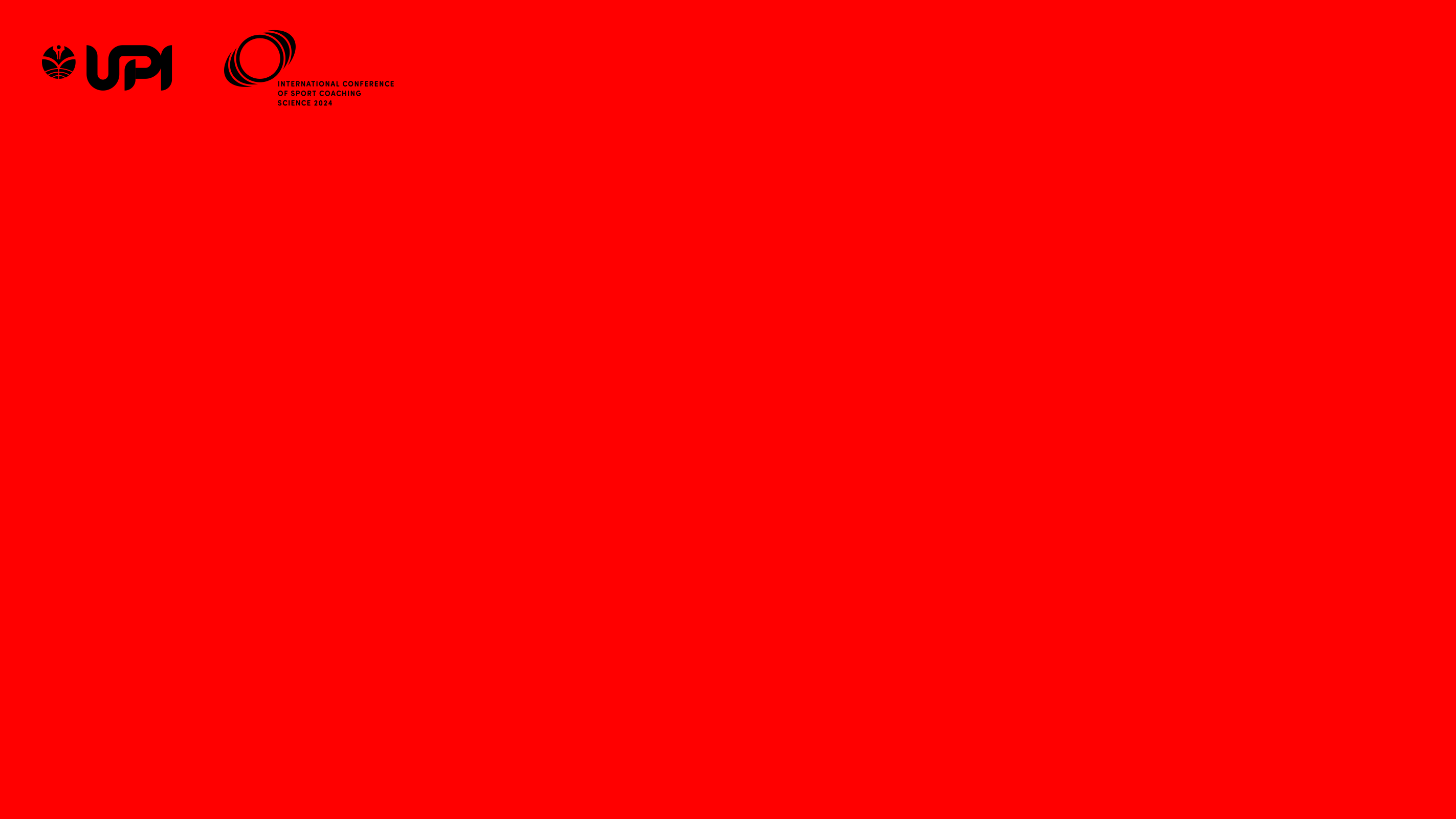 research result
Experimental Group
Control group
PEPI SOPIAH
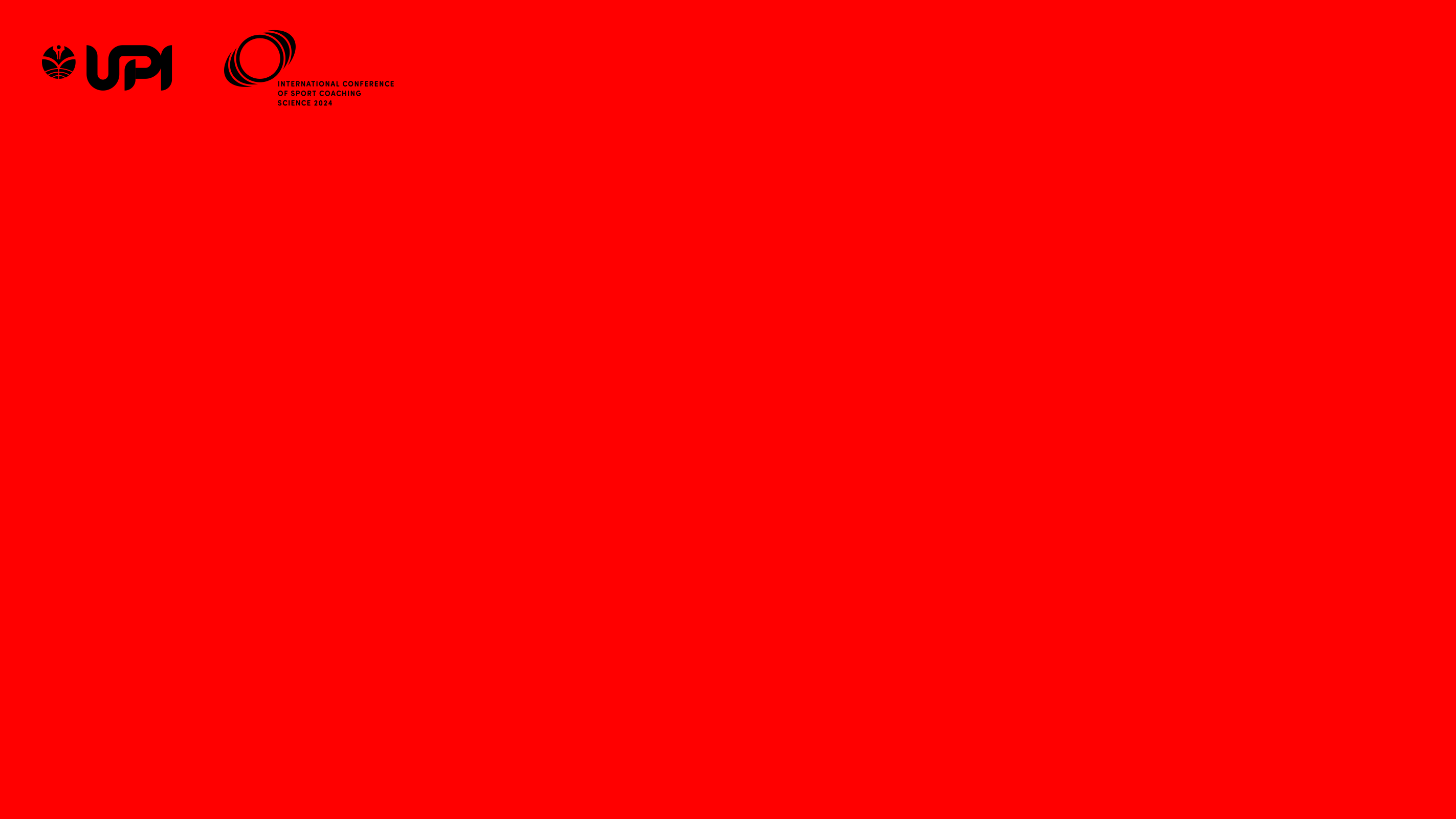 DISCUSSION
Complementary training has a significant impact on female futsal players. Specifically in this research, complementary training had a significant impact on agility in female futsal players. Based on the concept of complementary training, it involves combining various training methods and principles that complement each other to achieve optimal results, such as: 1) Integration of training methods, 2) Integrated periodization, 3) Individualization, 4) Reconciliation of conflicting concepts, 5) Holistic approach, (Jovanovic: 2019).
PEPI SOPIAH
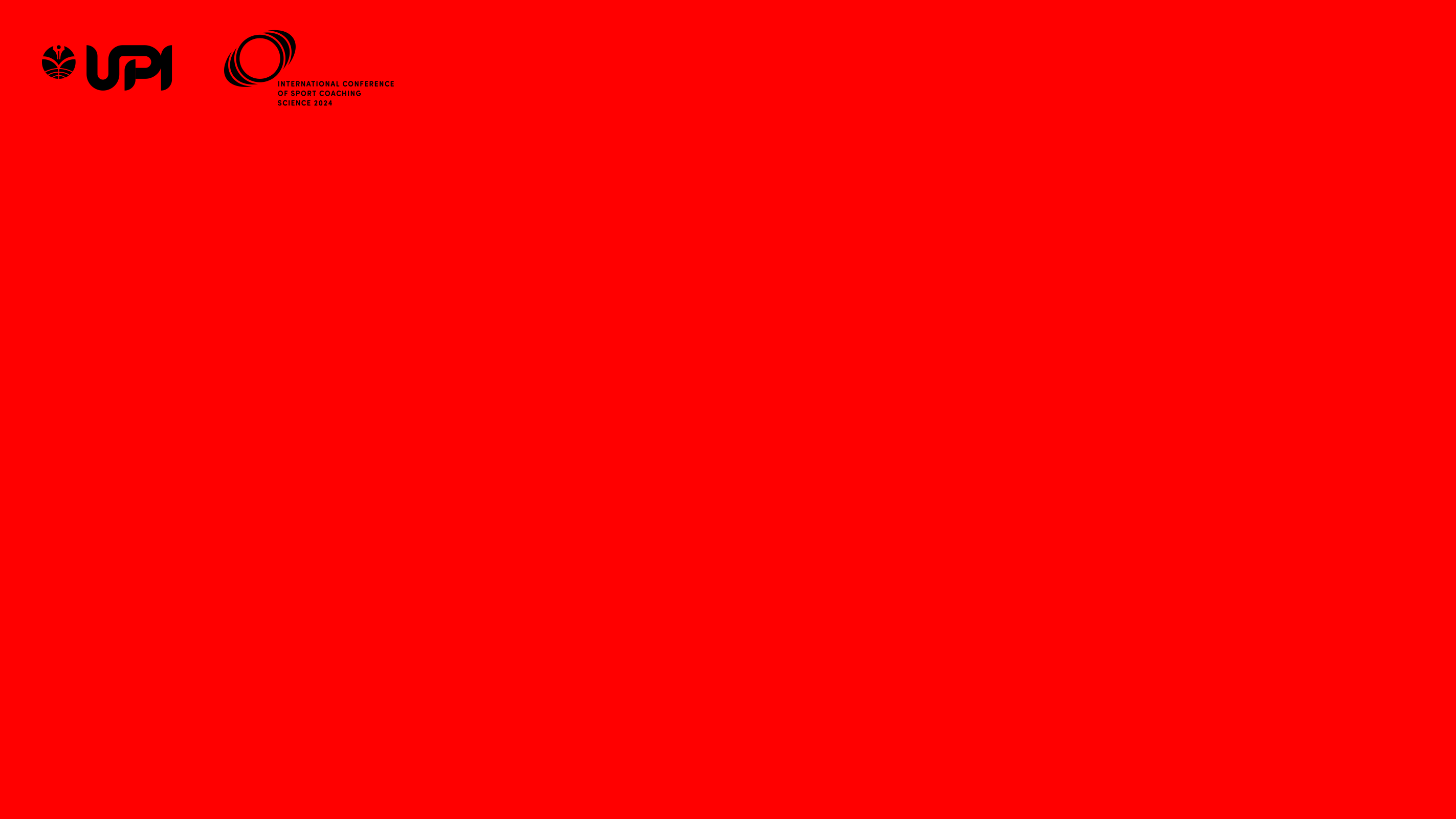 Conclusion
CONCLUSIONComplementary training has been proven to increase agility in female futsal players
SUGGESTIONFuture research can carry out complementary training research that designs the recovery training process
IMPLICATIONSIt is hoped that this complementary training will be used as a physical training pattern for other sports. So that readers of this research know and are willing to re-develop complementary training which is not yet known to many people. With studies related to complementary training still minimal, the results of this research can be used as a reference.
PEPI SOPIAH
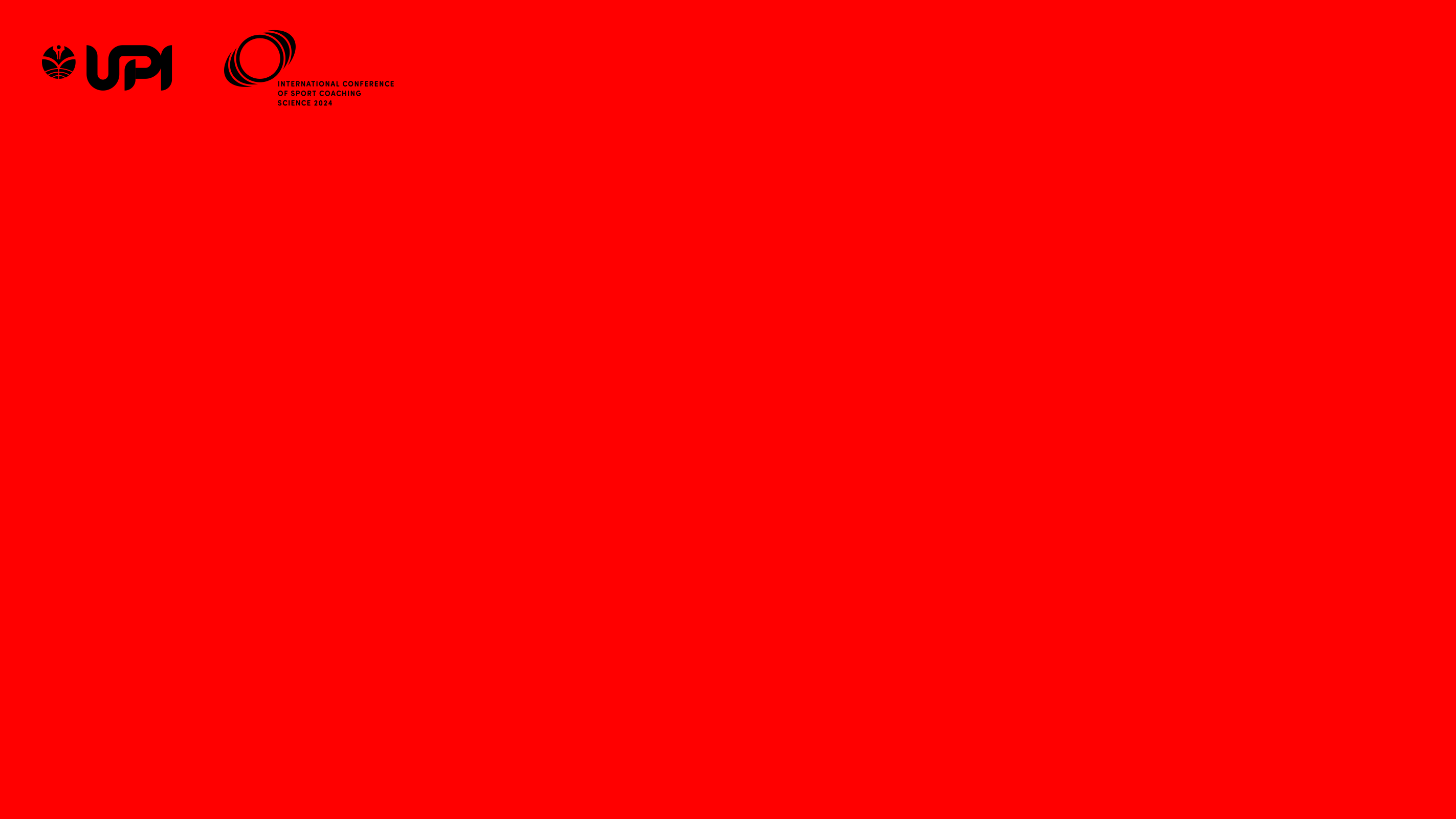 RELEVANT REFERENCES
Urichianu, 2017 : Methodological Orientation in Rowing by Introducing Complementary Training
Mladen jovanovic, 2019 : Strength training manual the agile periodizaton approach
PEPI SOPIAH